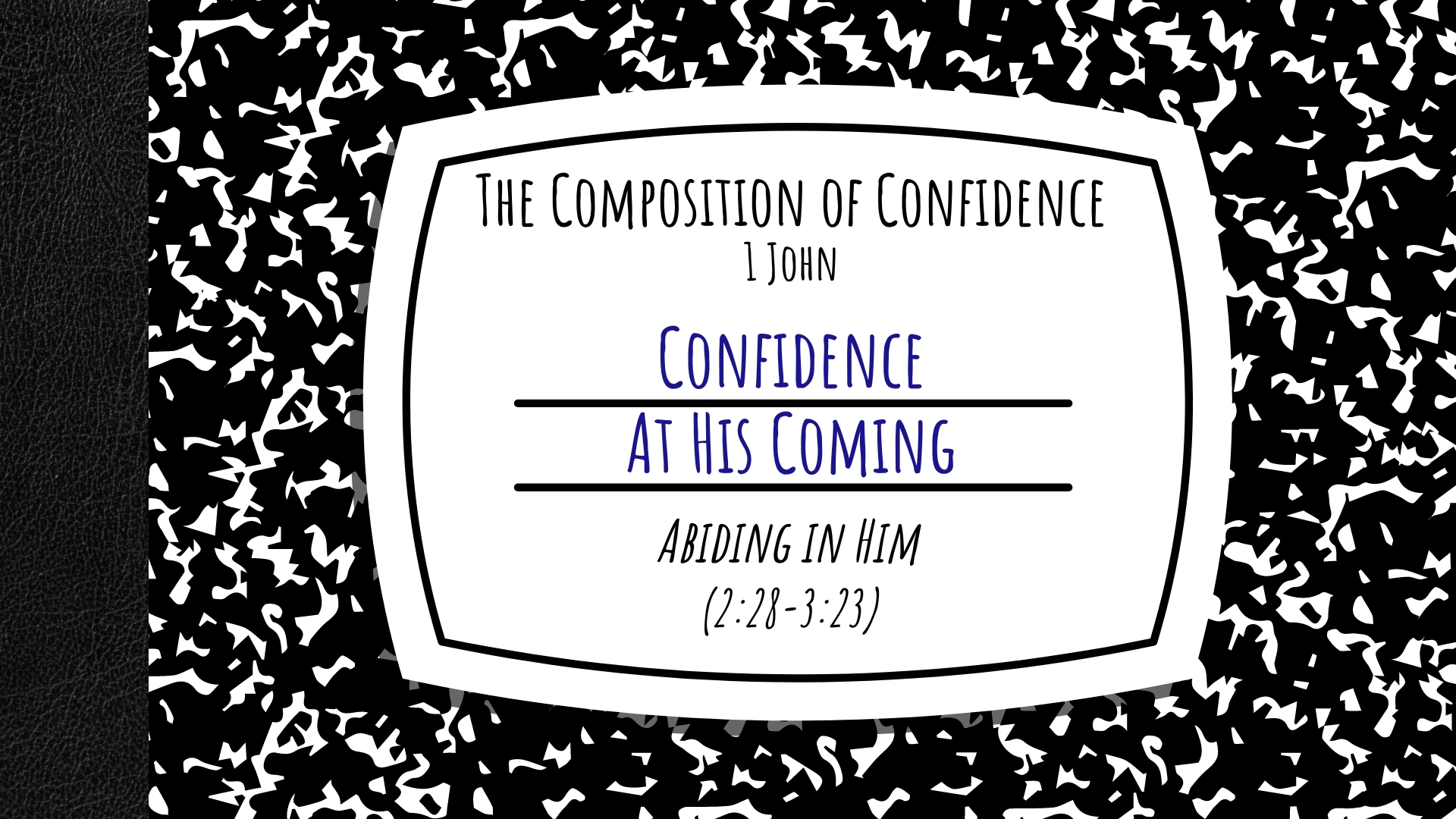 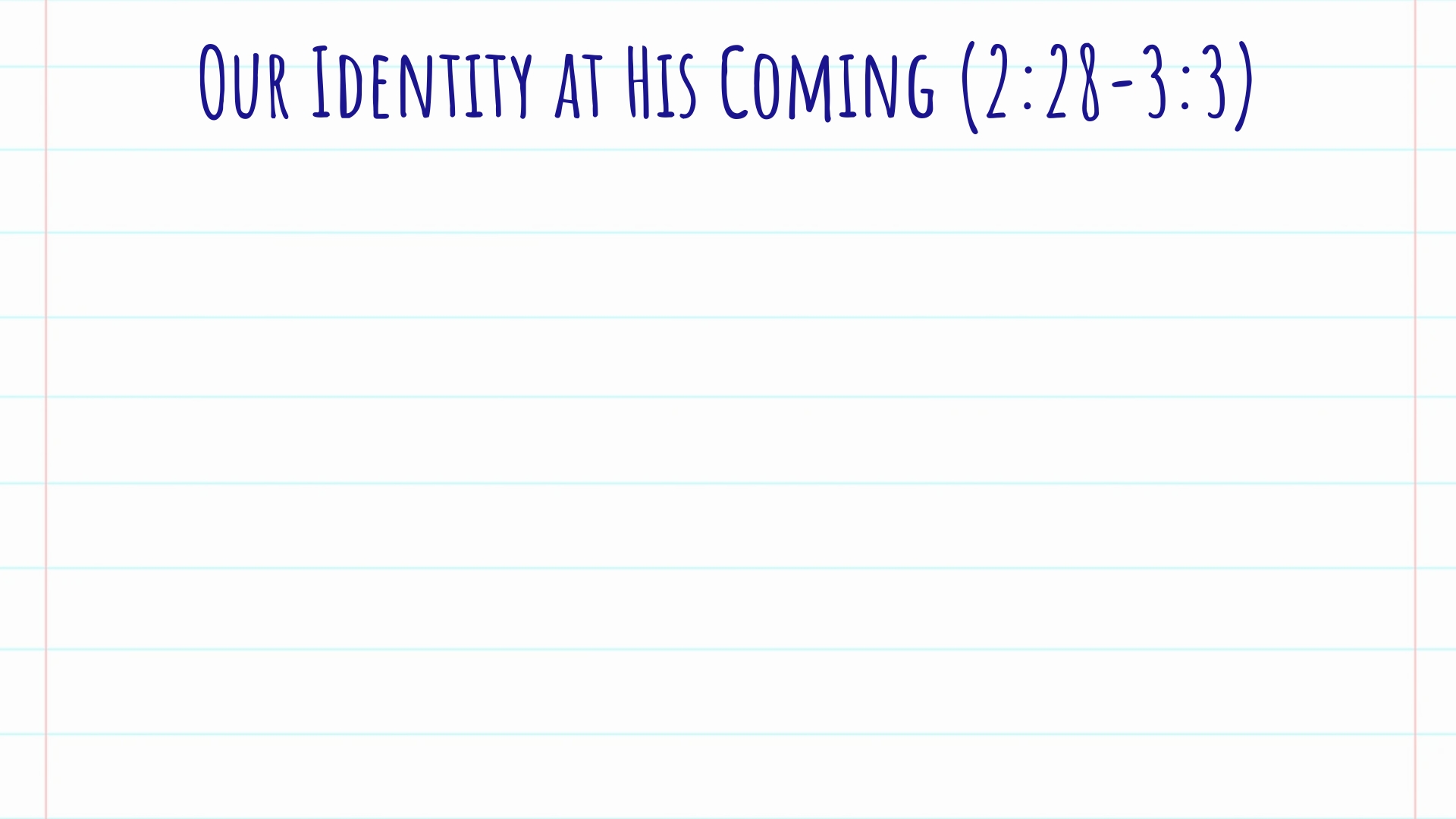 The Condition for Confidence at His Coming (2:28-29)
The fact He is coming again elevates the importance of confidence (v. 28).
Two major reactions - confidence or shame – Isaiah 6:1-8; Heb. 12:18-24; 1 Thess. 5:23; 2 Pet. 3:14; Jude 24-25
The solution – abide in Him – 1:5, 7; 2:6, 10, 27
The test to know we’re identified with Him (v. 29) – are we practicing righteousness?
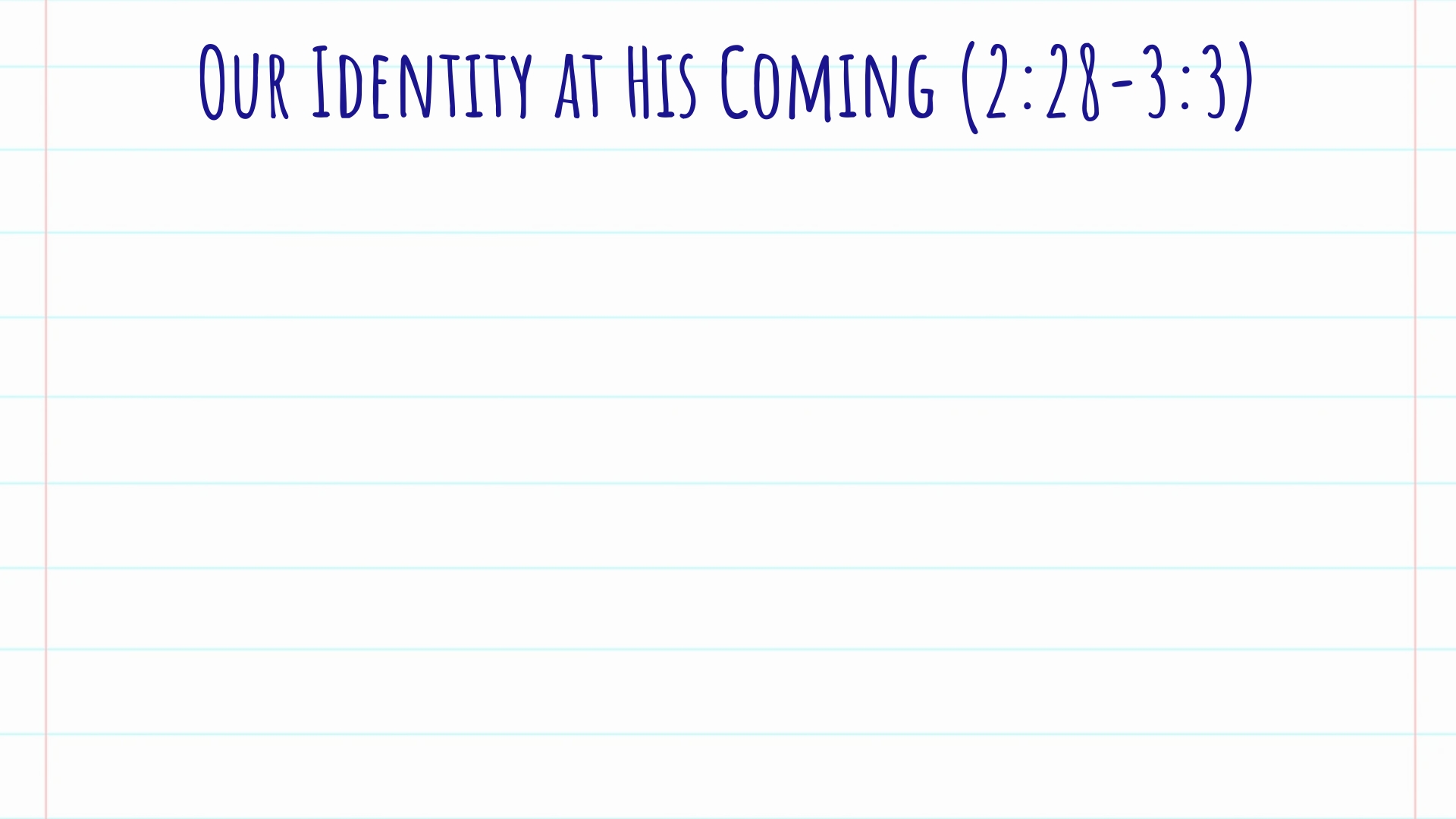 The Function of Hope (3:1-3)
God’s love is the solution to the destroyer of confidence that is sin (v. 1) – Romans 5:5-11
The visual of our identity is concealed until He is revealed (v. 2) – 2 Corinthians 5:7, 16-17
The function of hope is to drive us to purity in anticipation of His coming (v. 3)
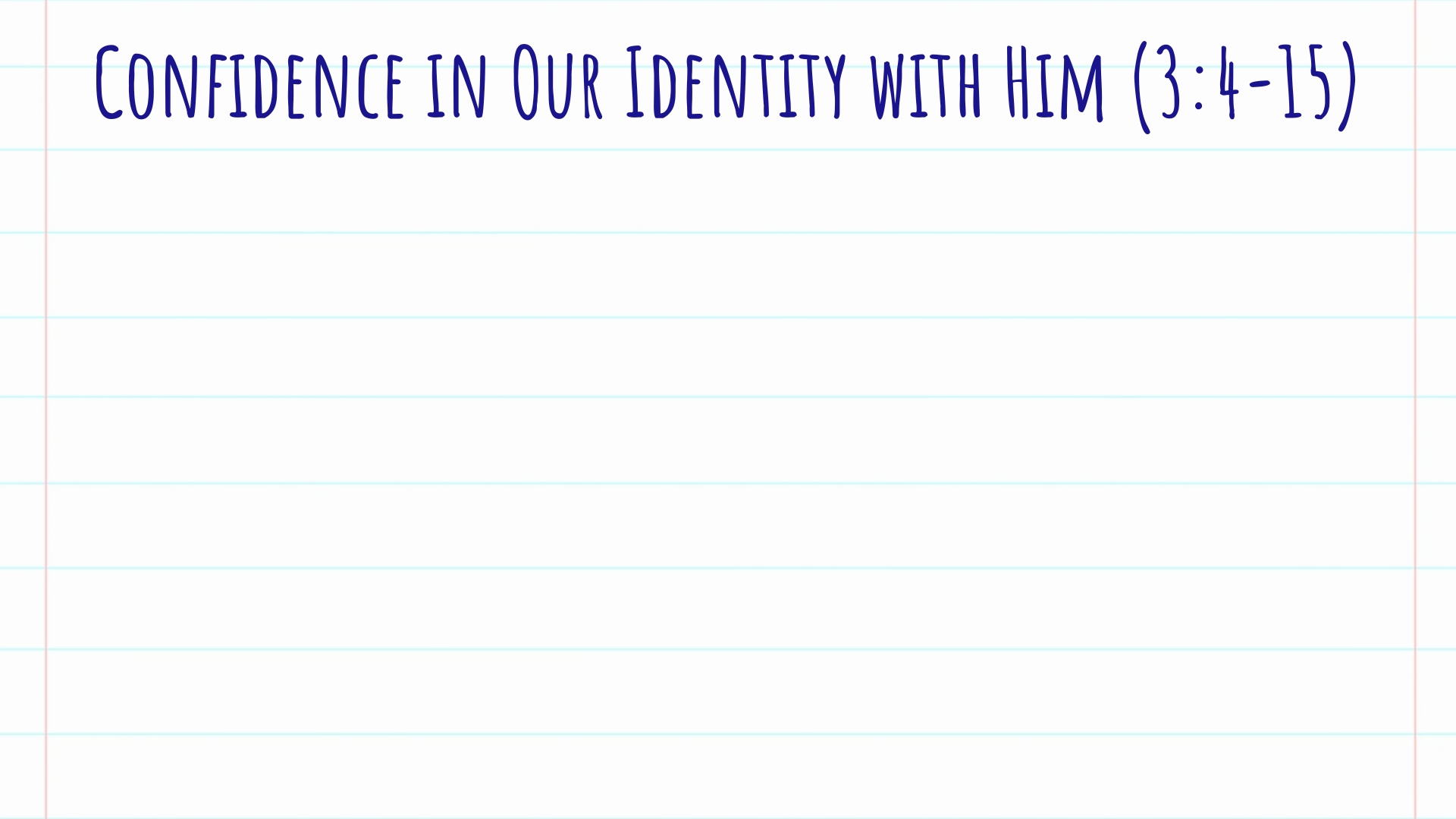 Sin and Those Born of God (3:4-10)
The Nature of Sin (v. 4) – lawlessness. (2:3-4; cf. James 2:10-12; 2 John 9)
The Relation of Christ’s Incarnation to Sin (vv. 5-6, 8b) – came to take away/destroy it, separate from it.
A Contrast of Paternity (vv. 7-10) – sin identifies you with the devil, righteousness with God. (cf. 1 Peter 1:23)
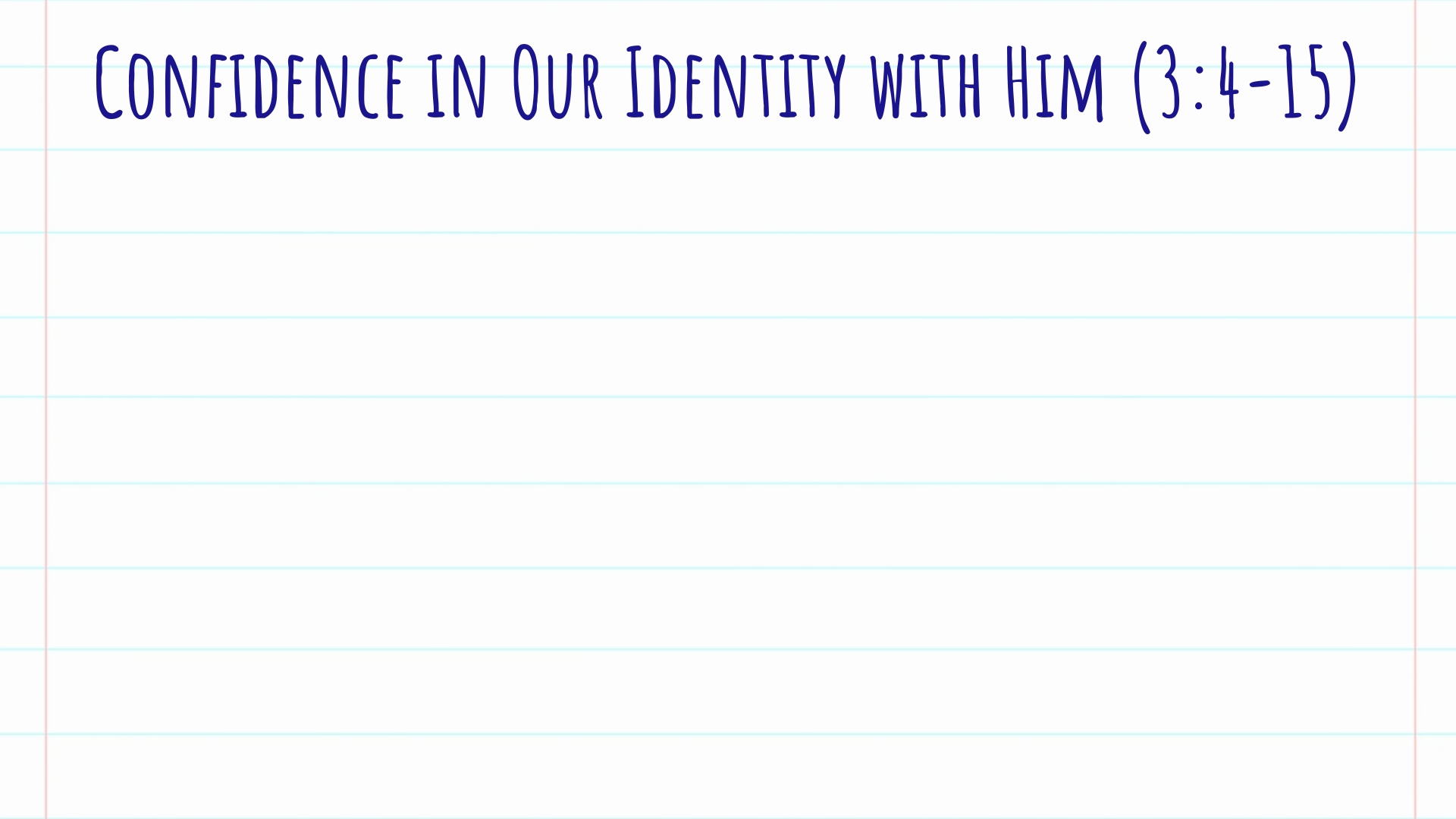 Love and Those Born of God (3:11-15)
A Contrast of Messages (vv. 10b-11) – from the beginning, love; from the wicked one, hate.
“Seeing ye have purified your souls in your obedience to the truth unto unfeigned love of the brethren” (1 Peter 1:22, ASV)
John 13:35 – love for each other is a hallmark of true discipleship of Jesus. 
The Transition from Death to Life Manifested by Love (vv. 14-15)
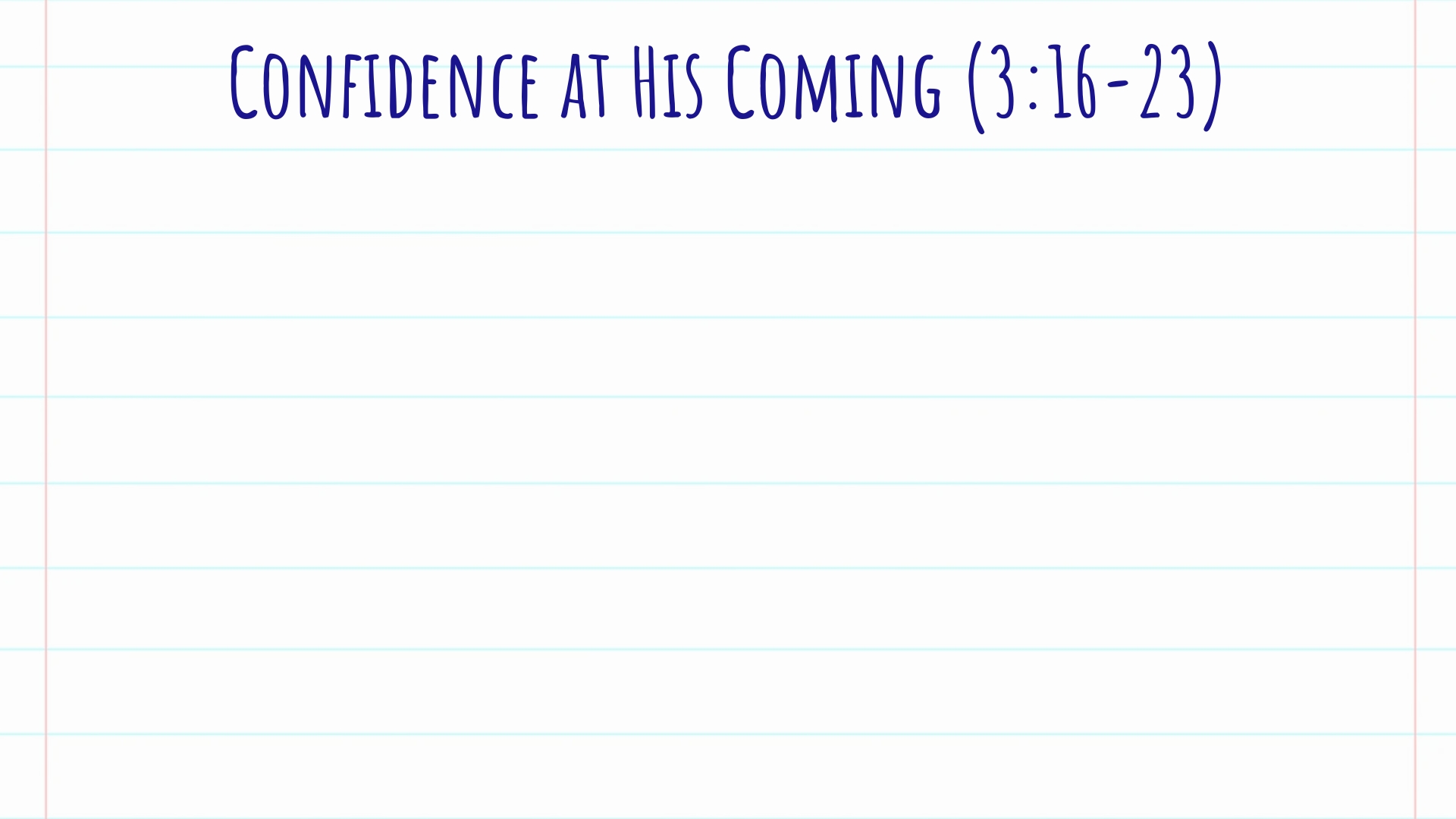 The Assurance of Deed and Truth (3:16-18)
Confidence comes when we truly know who God is in Christ, we know His will, and we carry it out in practical, everyday life.
The Supreme Example (v. 16) – John 13:34; 15:13
A Suggested Application (v. 17) – James 2:14-17; 4:17
A Demanded Conclusion (v. 18) – confidence comes by living the gospel, not simply speaking it – love is an action!
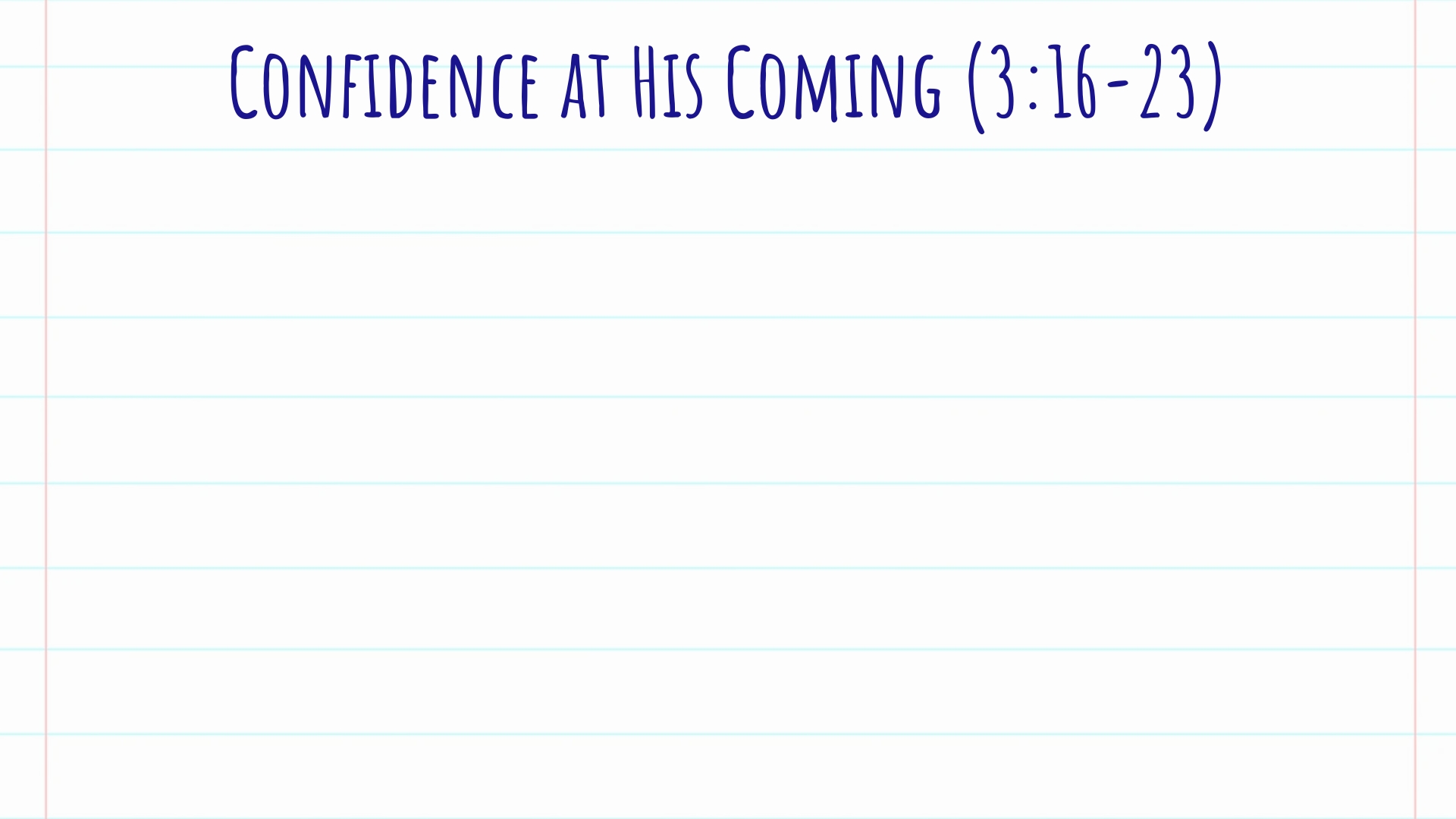 The Assurance of Our Hearts (3:19-23)
A Heart Test:
(v. 20) – if in your heart you know you aren’t living right, God knows and won’t be fooled. (do this – 1:9)
(v. 21) – if in your heart you honestly know you are faithful, you can be confident!
A Benefit (v. 22) – 5:14; John 15:7-8; Hebrews 4:15-16
The reason for confidence is that we keep His commandments (v. 23).
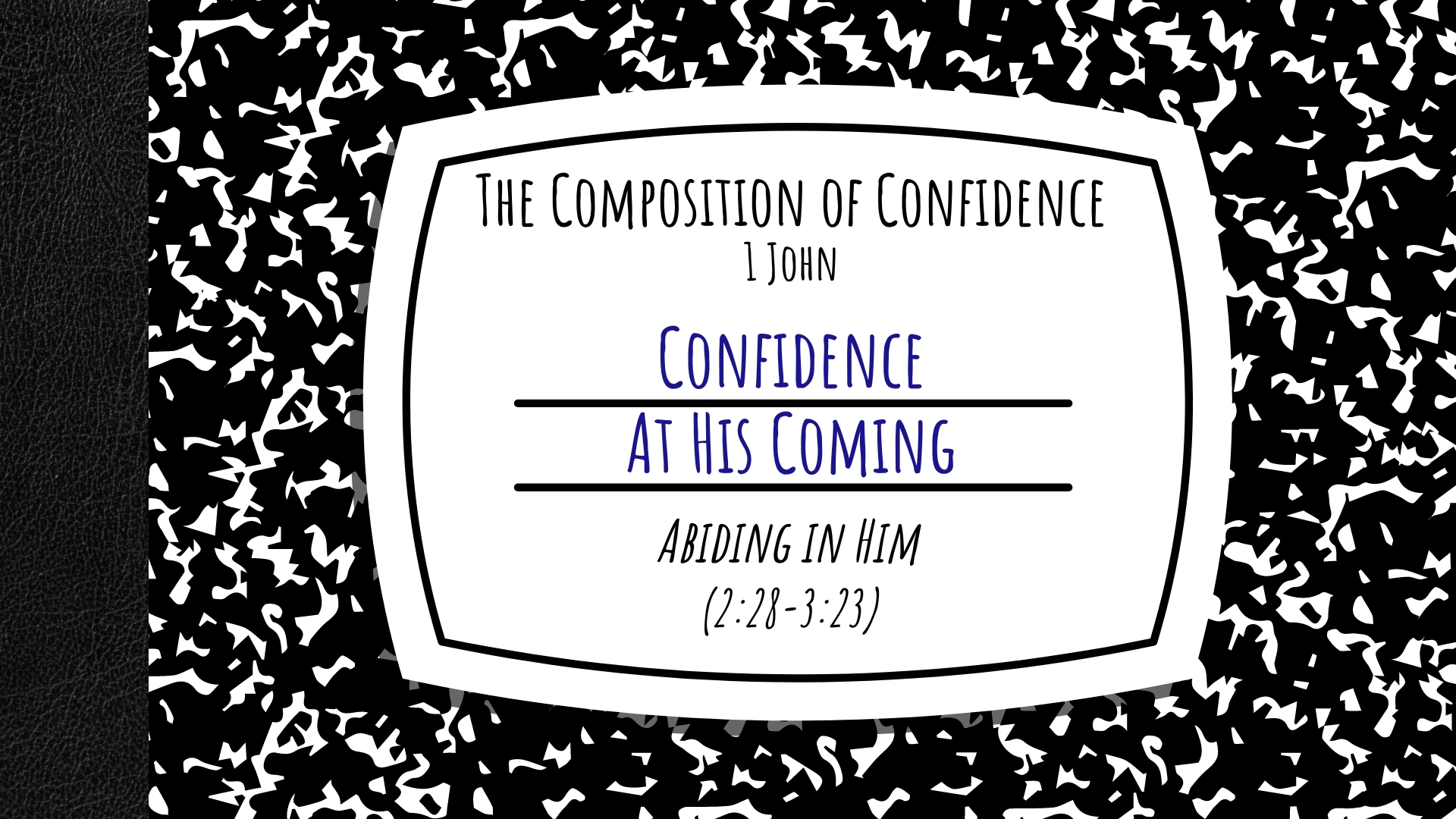